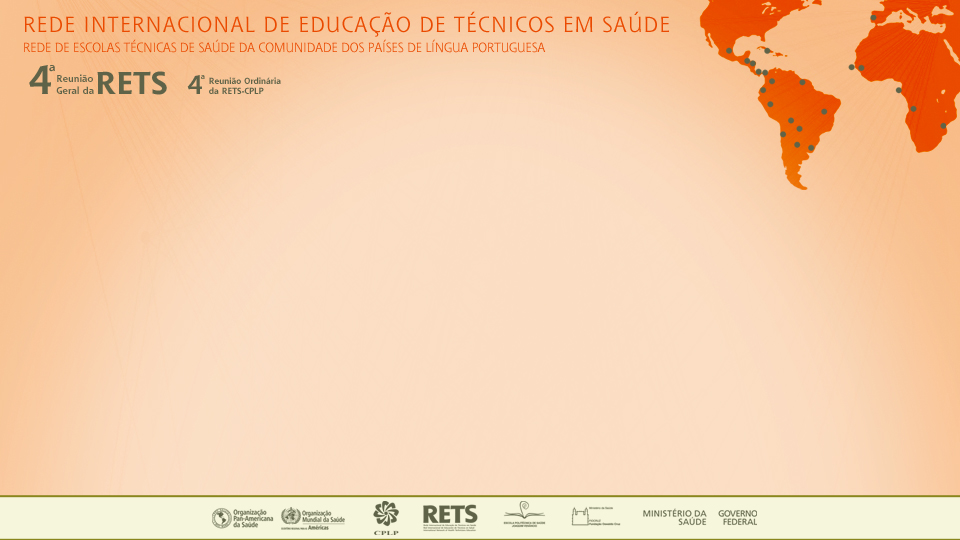 Reunión de los miembros de la RETS en América Latina
Rio de Janeiro - 2018
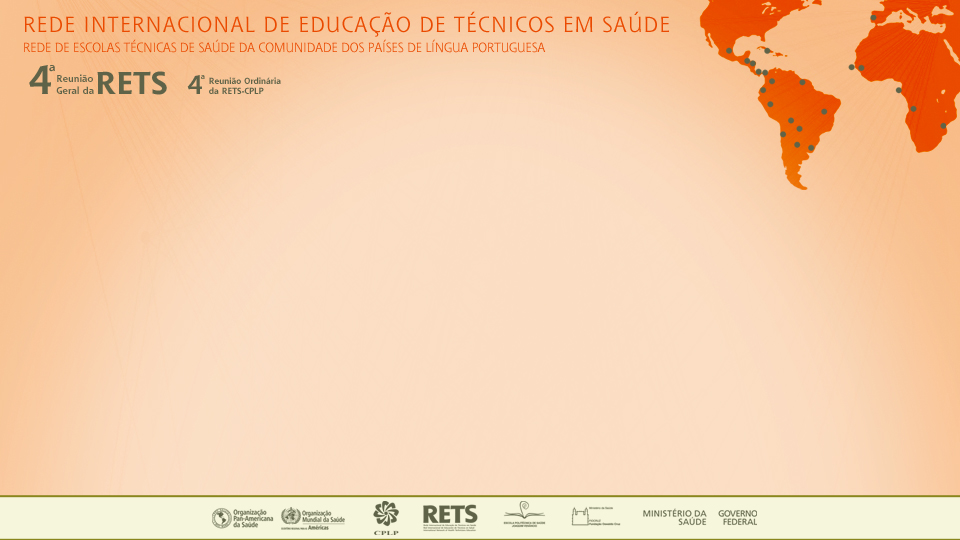 AGENDA DE TRABAJO  12/11 (T) -  13/11 (M/T)
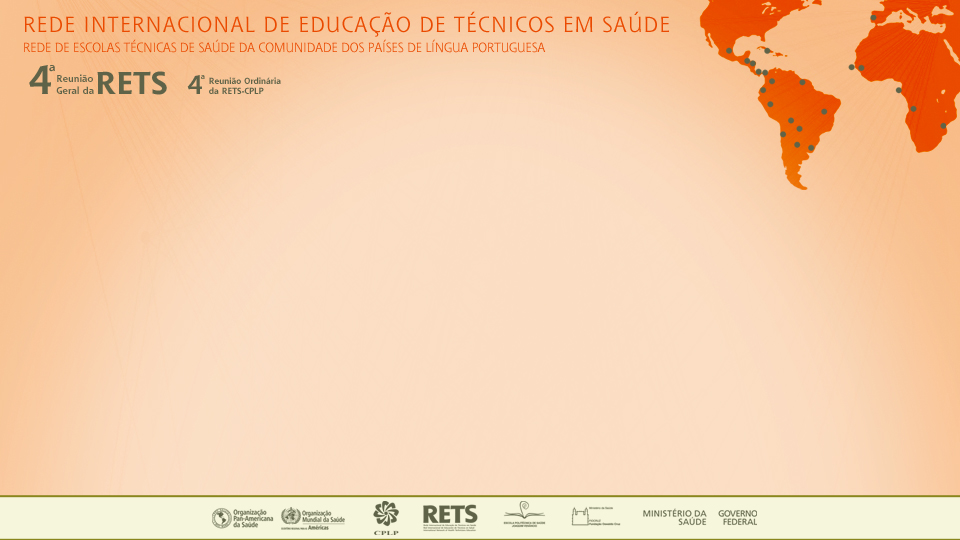 Princípios Norteadores
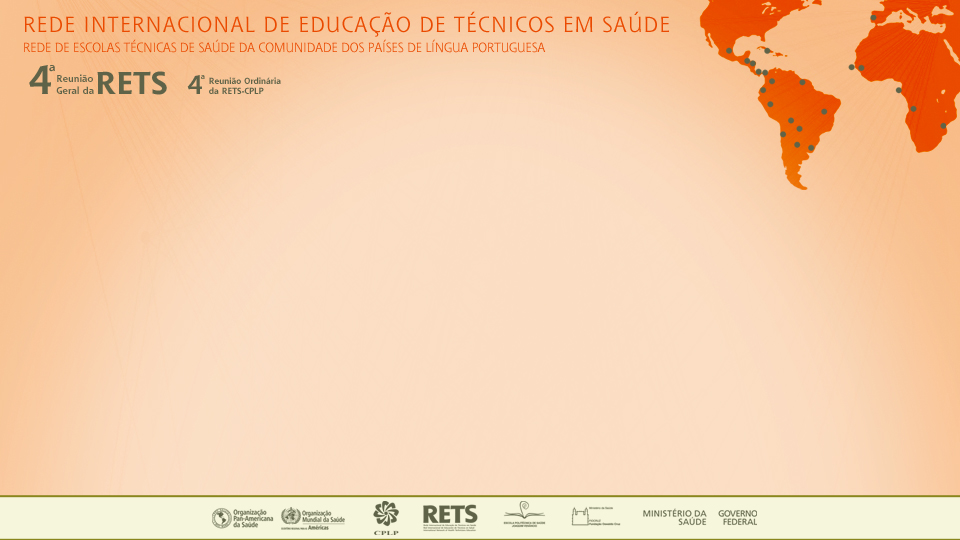 1ª fase
1995
1996
2001
La OPS promueve una reunión en la Ciudad de México
Representantes de Brasil, Colombia, Costa Rica, Cuba e México crean la Red de Técnicos de Salud
La Rede es temporalmente desactivada
‘Estudio sobre la Situación Actual de la Formación de Personal Técnico en Salud’ (OPS-OMS)
La Red llegó a 50 miembros de 21 países de América Latina
Necesidad de construir una red regional de técnicos en salud
SE: Escuela Nacional de Salud Pública de Costa Rica
[Speaker Notes: A diferencia de otras redes de UNASUR-Salud, la historia de la RETS comienza a asentarse en 1995.]
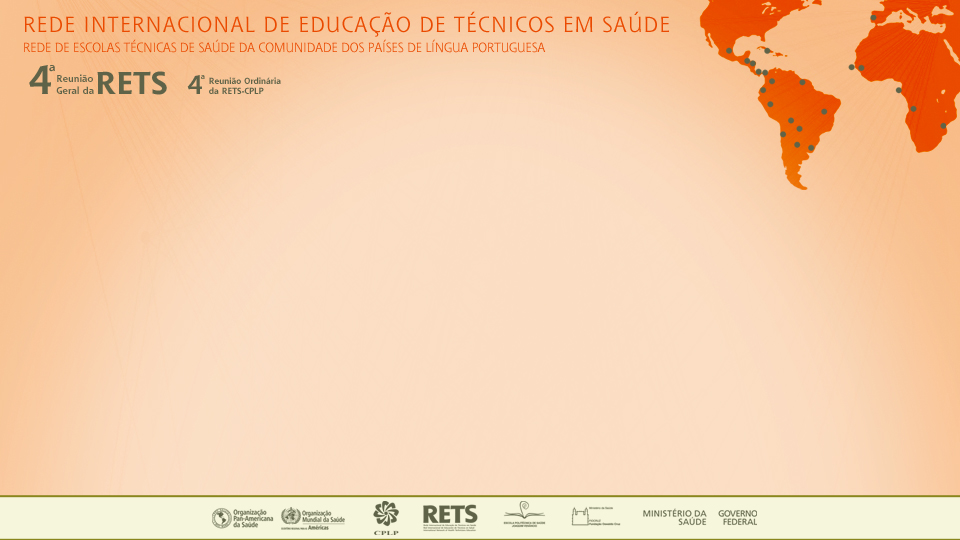 2ª fase
2009
2005
Reactivación de la Red, renombrada como  Red Internacional de Educación de Técnicos en Salud
GT-DGRHS (Desarrollo y Gestión de Recursos Humanos para la Salud) del Unasur + PECS-CPLP  priorización de las redes estructurantes

2ª Reunión General de la RETS  se crean dos subredes de Escuelas Técnicas: la RETS-Unasur y RETS-CPLP
Ampliación del área geográfica
SE: Escuela Politécnica de Salud Joaquim Venâncio (EPSJV/Fiocruz)
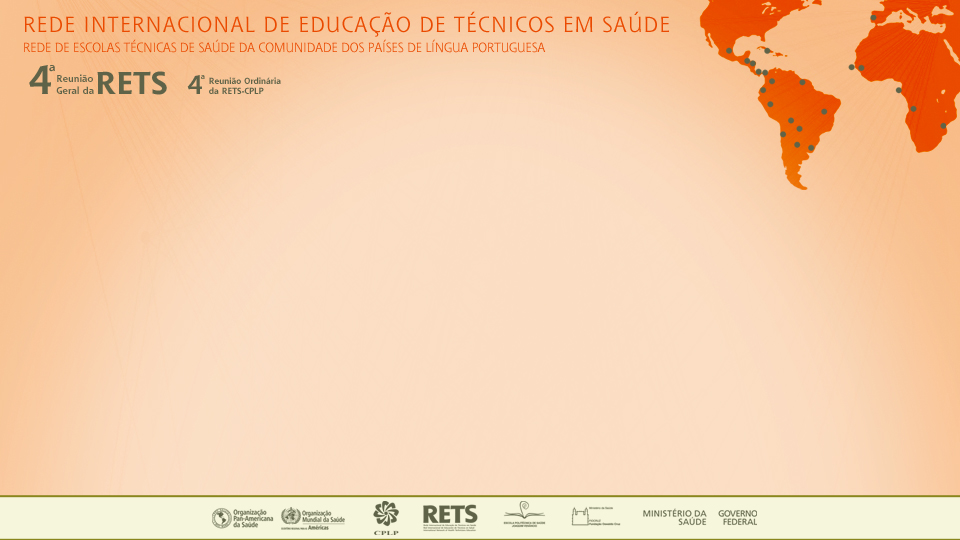 3ª fase
2013 – 2018
2013
Seguimiento del plan de trabajo 
 3ª Reunión RETS-CPLP (2016)
 Apoyo a refundación del capítulo Centroamérica y Caribe de la RETS
 Planificación de nuevos proyectos y de la 4ª Reunión General de la RETS y 4ª Reunión de la RETS-CPLP (Rio de Janeiro, Brasil, 2018)
 Suspensión de las actividades RETS-Unasur (Abril, 2018)
3ª Reunión General de la RETS y 2ª Reunión de la RETS-CPLP y de la RETS-Unasul – realizadas en el III Foro Mundial de Recursos Humanos en Salud (BR)
 Aprobación del Reglamento de la RETS-Unasur y del Plan de Trabajo (bienio 2014 – 2015)
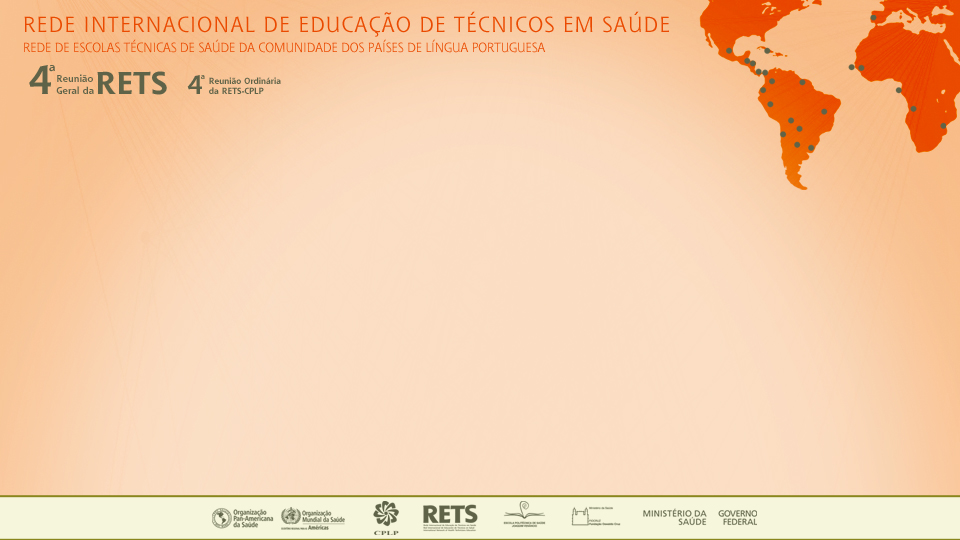 RETS
La RETS es una articulación entre instituciones y organizaciones comprometidas con la formación y calificación de personal técnico del área de salud (instituciones de enseñanza, órganos de gobierno, organizaciones internacionales y otros participantes) en América Latina y Caribe, África e Europa.
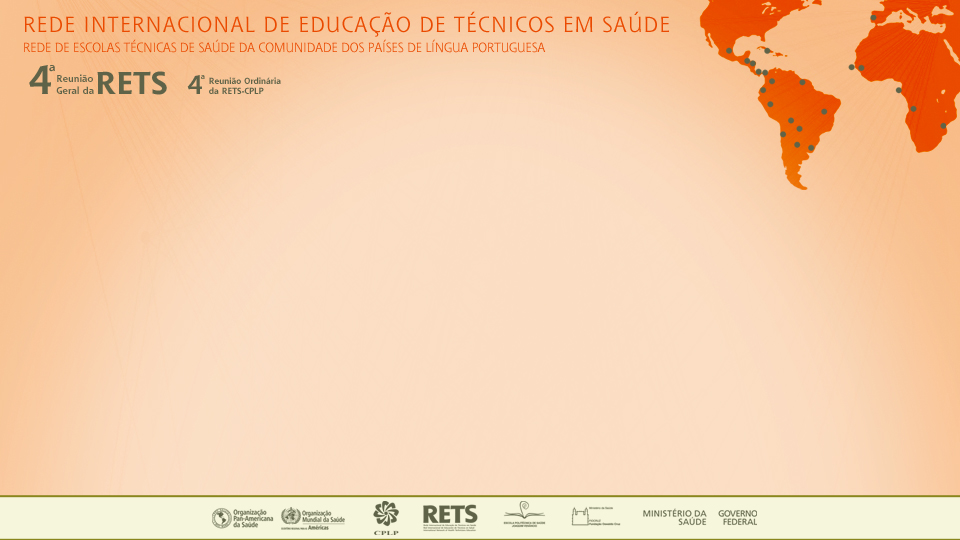 RETS
Trabaja con base en la presuposición de que la calificación de los trabajadores es una dimensión fundamental para la implementación de políticas públicas que atiendan a las necesidades de salud de la población. 
Los técnicos en salud: En el contexto de la RETS, técnicos en salud son todos los que ejercen actividades técnicas y científicas en el sector, incluyendo desde los asistentes y trabajadores comunitarios de salud hasta los técnicos de nivel superior.
8
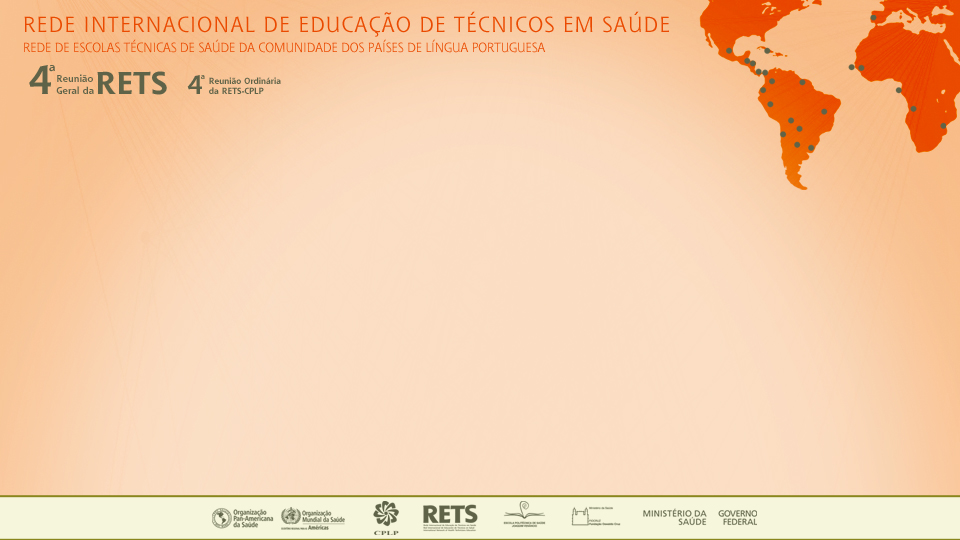 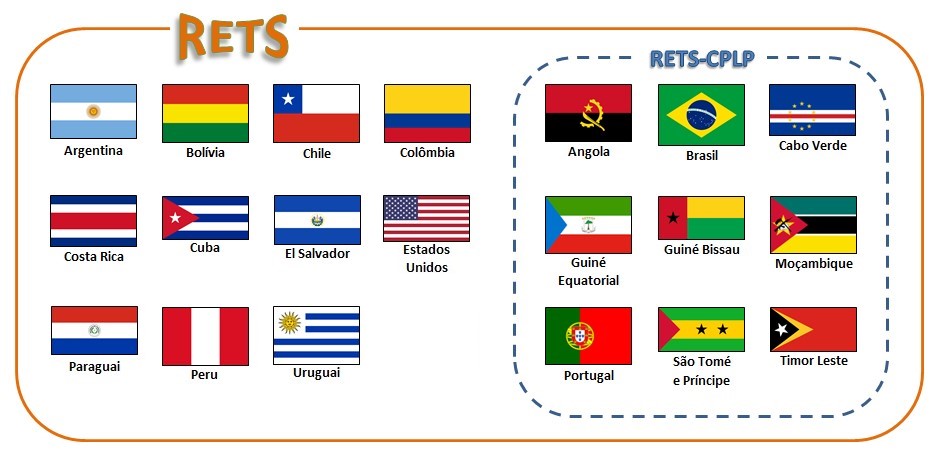 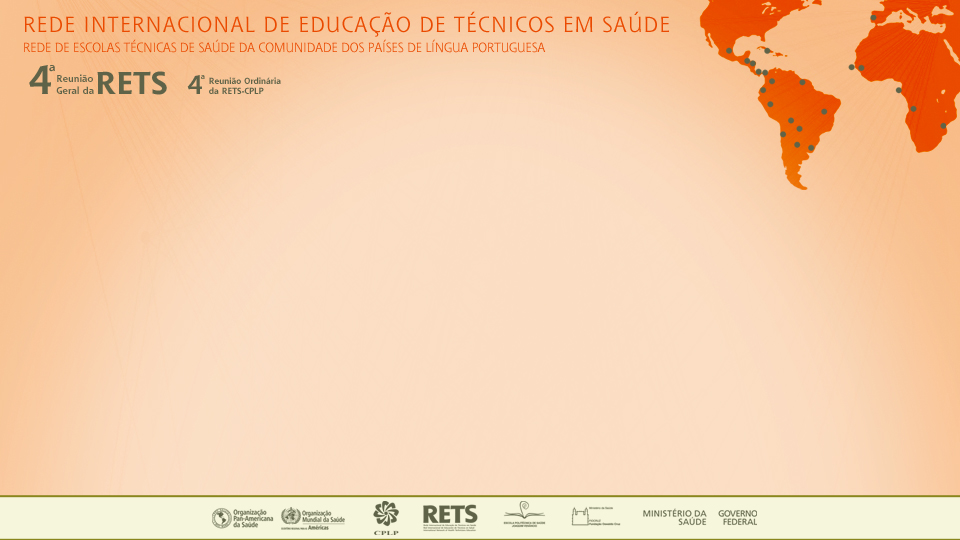 Plan de Trabajo de la RETS/Unasul 2014 – 2015
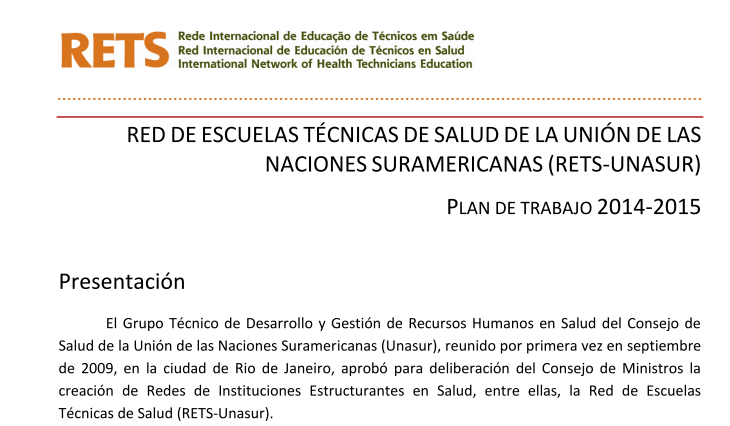 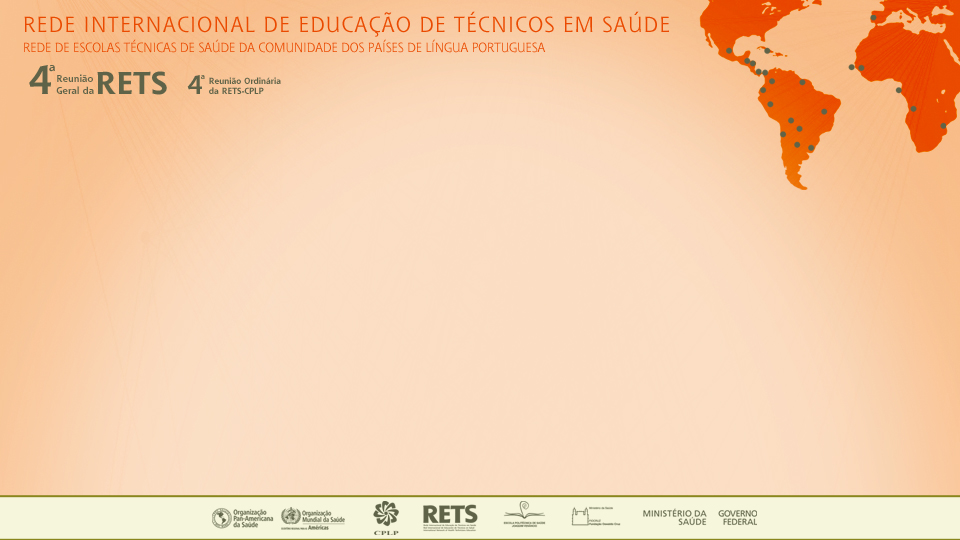 Plan de Trabajo de la RETS/Unasul 2014 – 2015
2ª Reunión de la RETS Unasul (III Foro Mundial de Recursos Humanos en Salud, Recife, Brasil - 2013)
Mapear el universo de la formación y del trabajo de los técnicos en salud en la Región: realizar, en articulación con el Instituto Suramericano de Gobierno en Salud (ISAGS) y con el apoyo del Grupo Técnico de Recursos Humanos en Salud de la Unasur (GTRHUS), una amplia recopilación junto a los países de la Región, de aspectos legales y organizacionales de la educación y del trabajo de los técnicos en salud.
Desarrollar mecanismos que faciliten la producción, la divulgación y la sistematización de información y Comunicación sobre el área de educación de técnicos en Salud entre los integrantes de la subred.
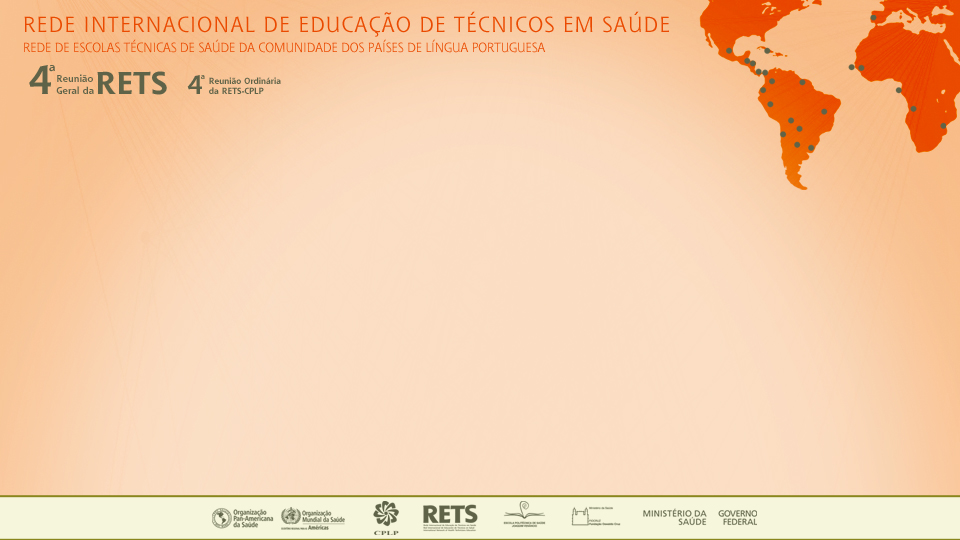 Mapeo de la formación y del trabajo de los técnicos en salud en la Región

Conformación del grupo de trabajo que llevará adelante el estudio, a través del envío de un documento oficial a los Ministerios solicitando el nombramiento de un punto focal para representar el país.
Realización de un taller de trabajo para la aprobación de un guía básico de investigación a ser enviado para los países, GTs de la Unasur y otras instancias consideradas relevantes.
Recibimiento y consolidación de las contribuciones y sugerencias enviadas por los colaboradores – Perú; Argentina y Brasil. 
Envío de los Guías Consolidados para los informantes oficiales designados por las autoridades nacionales.
12
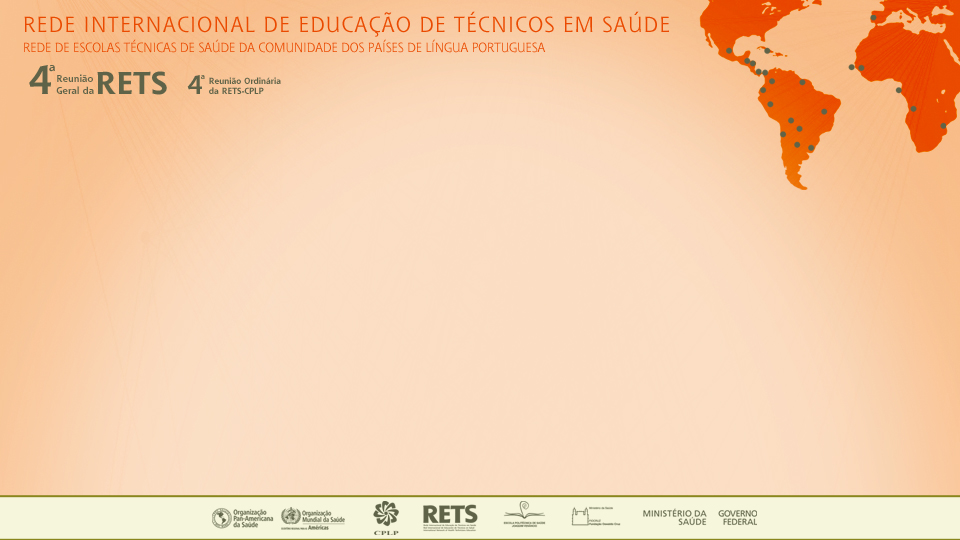 Mapeo de la formación y del trabajo de los técnicos en salud en la Región
Recibimiento del cuestionario respondido por los países y de documentos relevantes.
Sistematización y análisis de las informaciones colectadas.
Elaboración del informe y envío del mismo para revisión de los países
Revisión, traducción y publicación del informe. 
Realización de un seminario para presentación del informe, discusión de los resultados y discusión de propuestas para la continuación del estudio.
13
Comunicación de la RETS
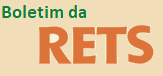 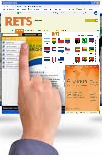 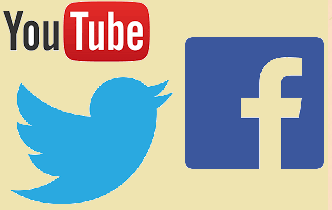 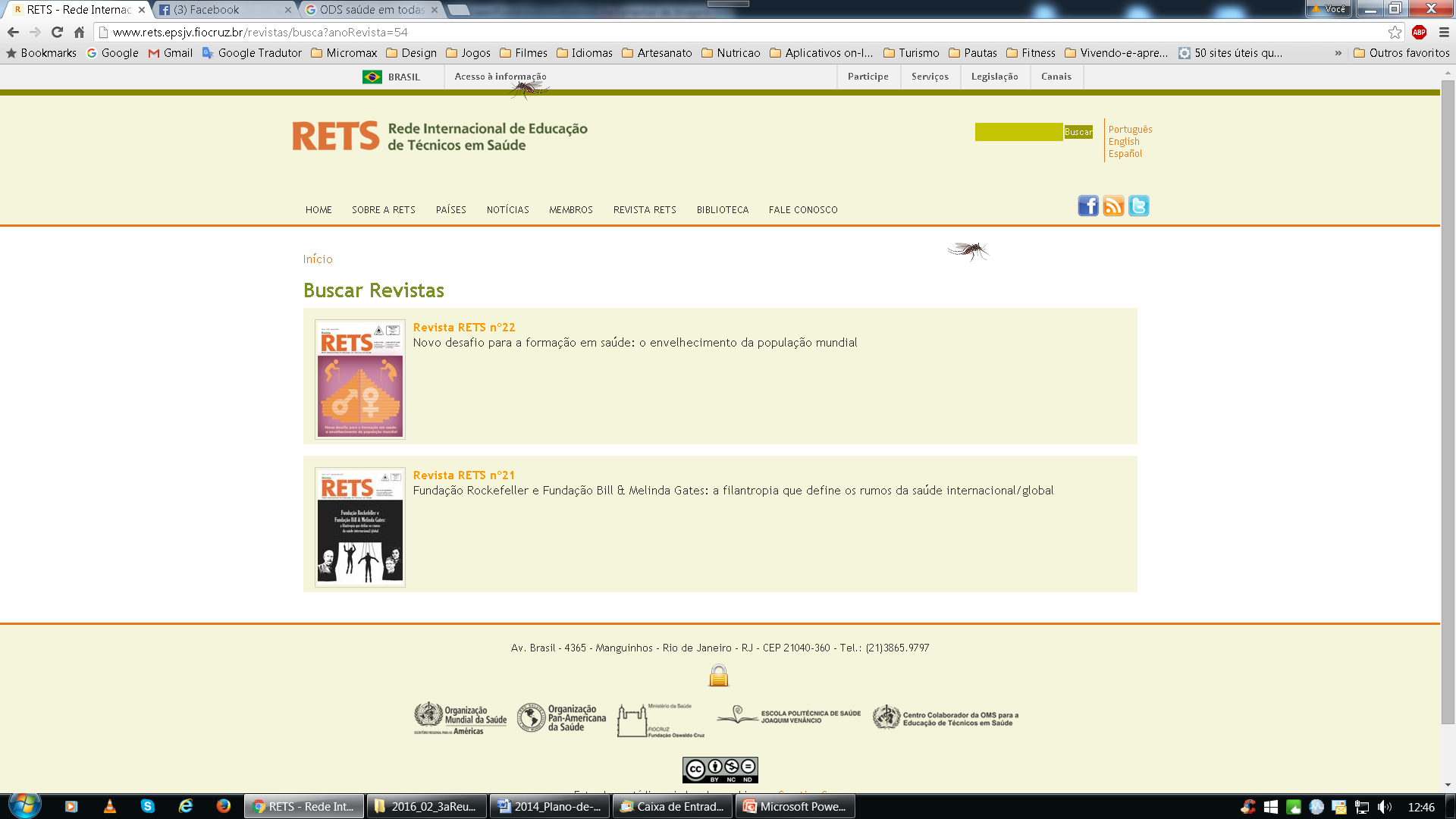 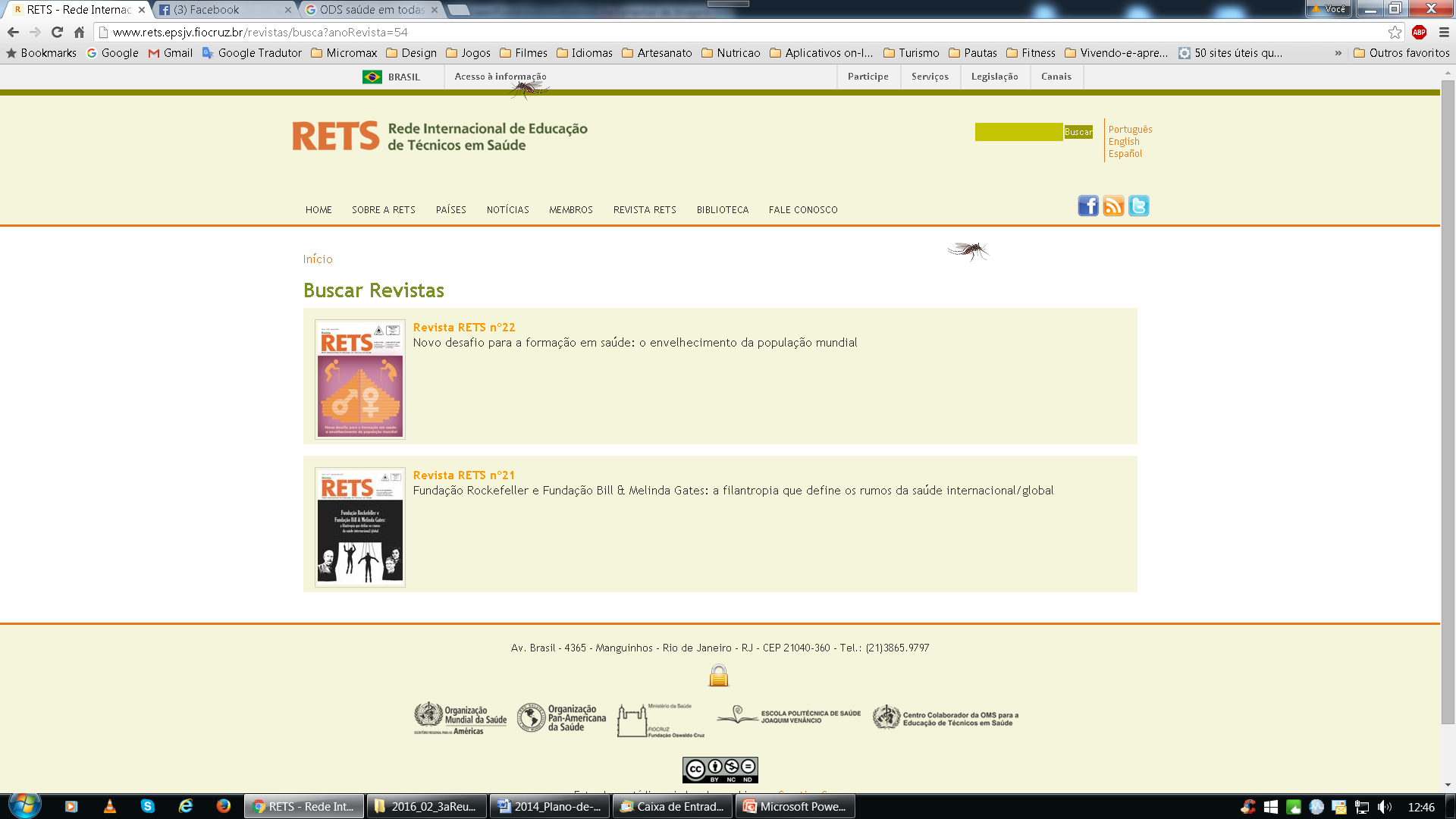 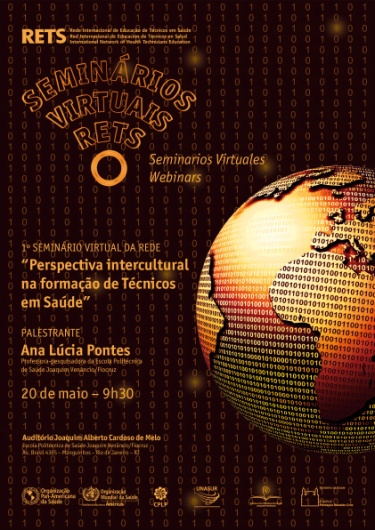 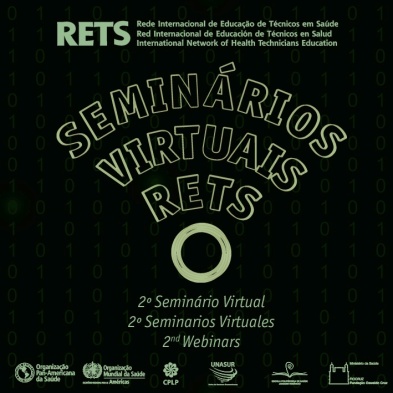 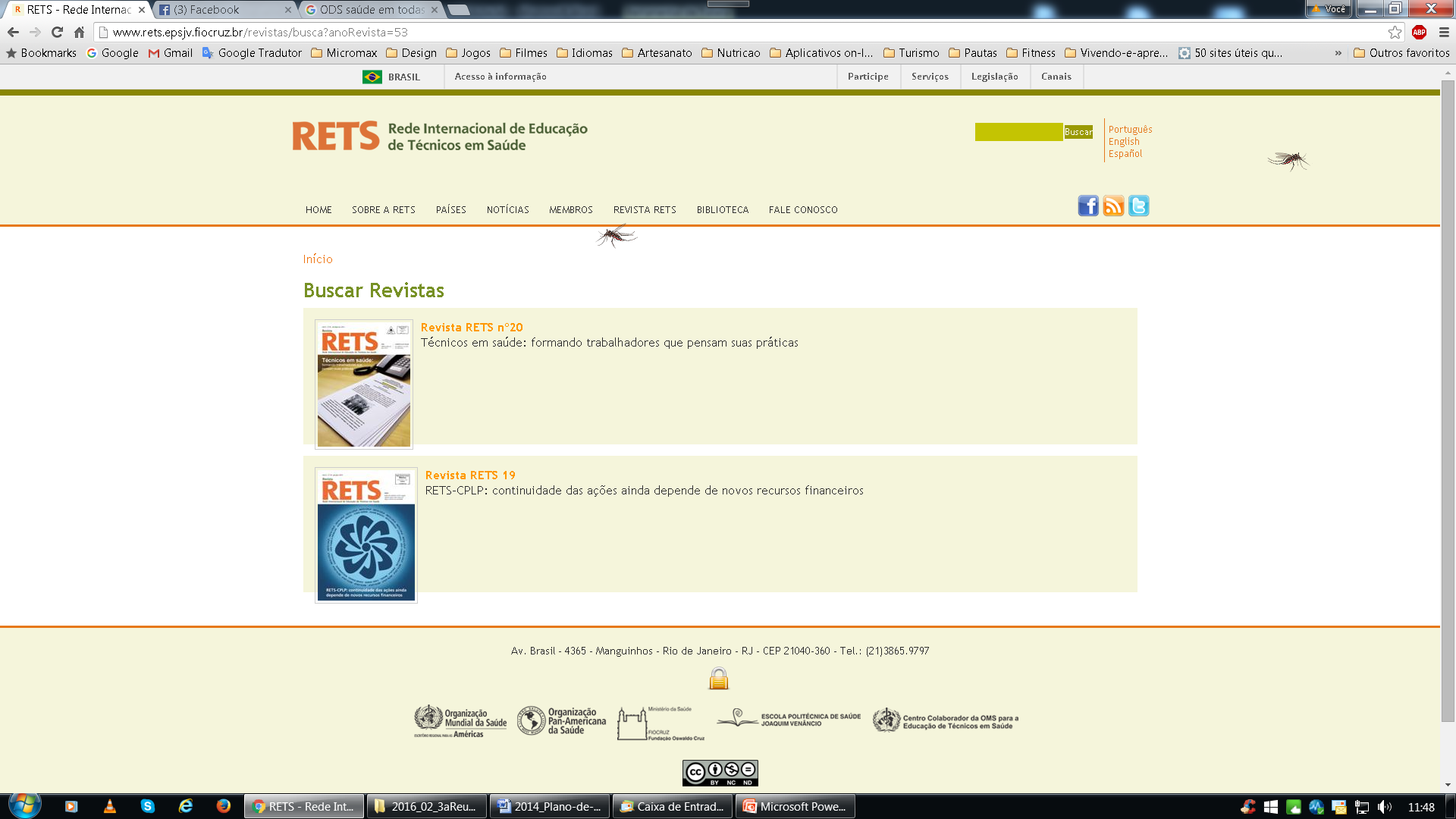 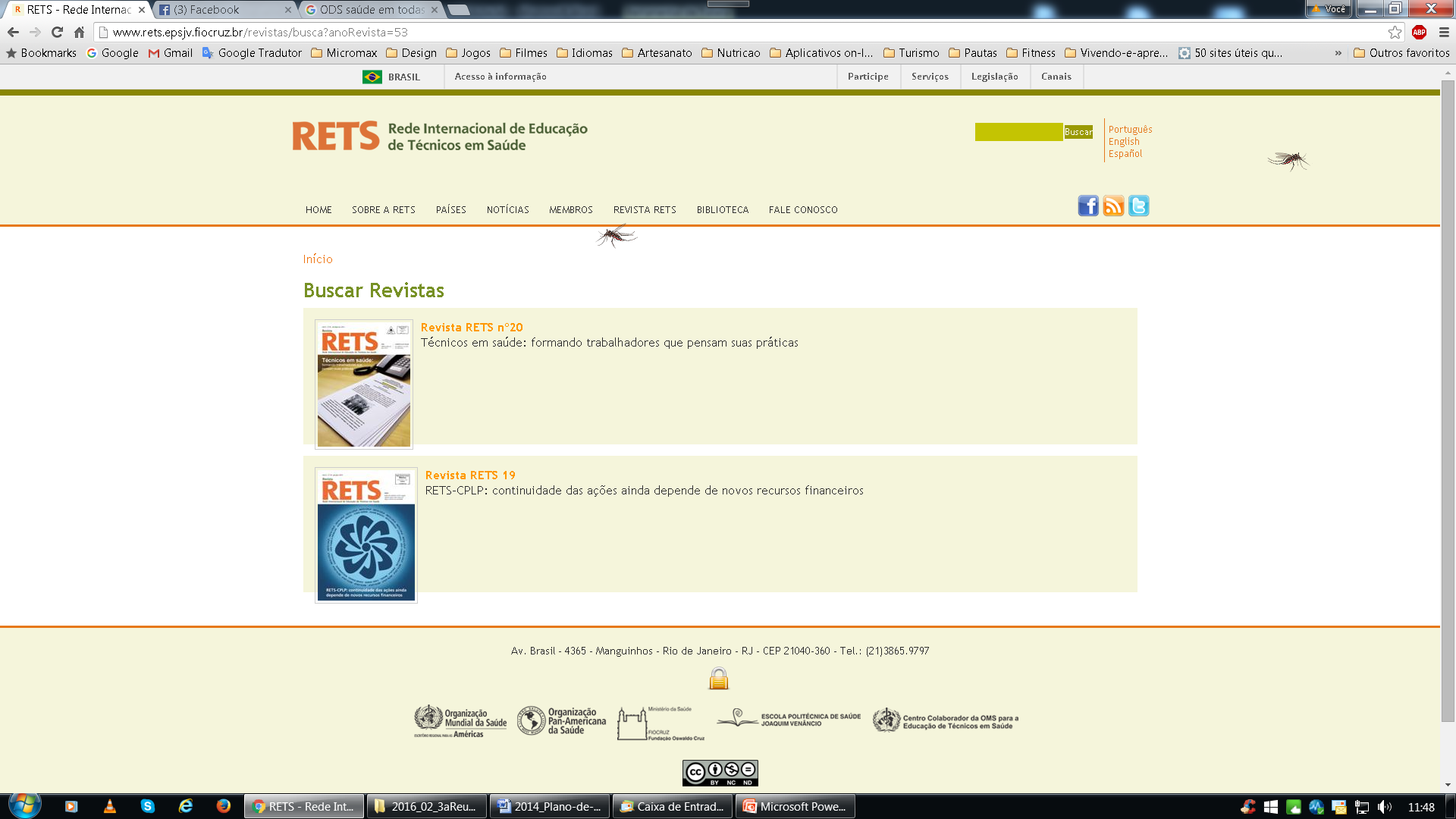 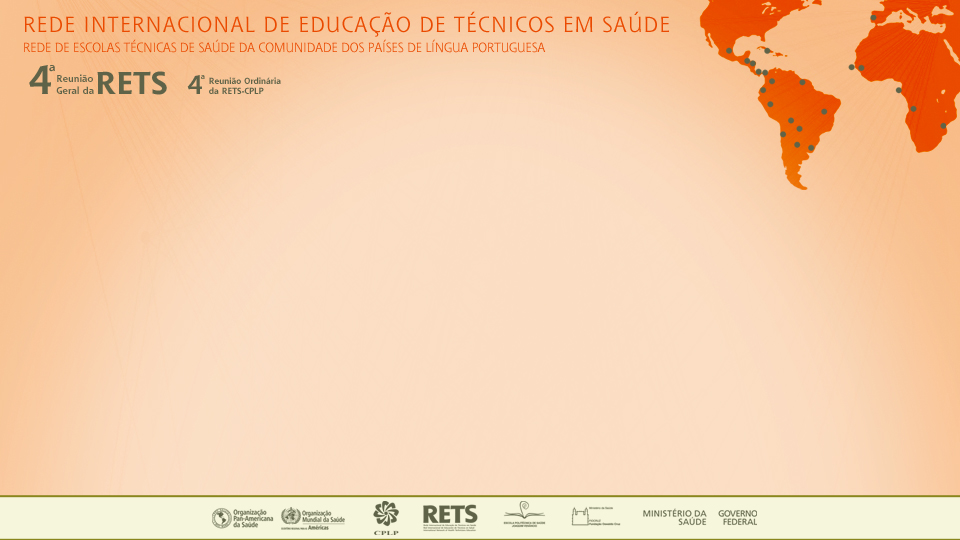 LECCIONES APRENDIDAS y DESAFÍOS
Entre las diversas actividades realizadas en los nueve años de existencia de la RETS-UNASUR, siempre orientadas por el principio de la cooperación estructurante, vale destacar:
 el esfuerzo para la construcción de propuestas de enseñanza (UDELAR); 
 proyectos de investigación (Multicéntrica); 
 los Seminarios Virtuales de la RETS y el plan de comunicación;
 divulgación técnico-científica de la RETS (ALAMES, ALAS, Cuba Salud); 
 participación y organización del Coloquio Brasil-Cuba de Formación en Salud Pública y Coloquio Latinoamericano de Formación en Salud Pública.
15
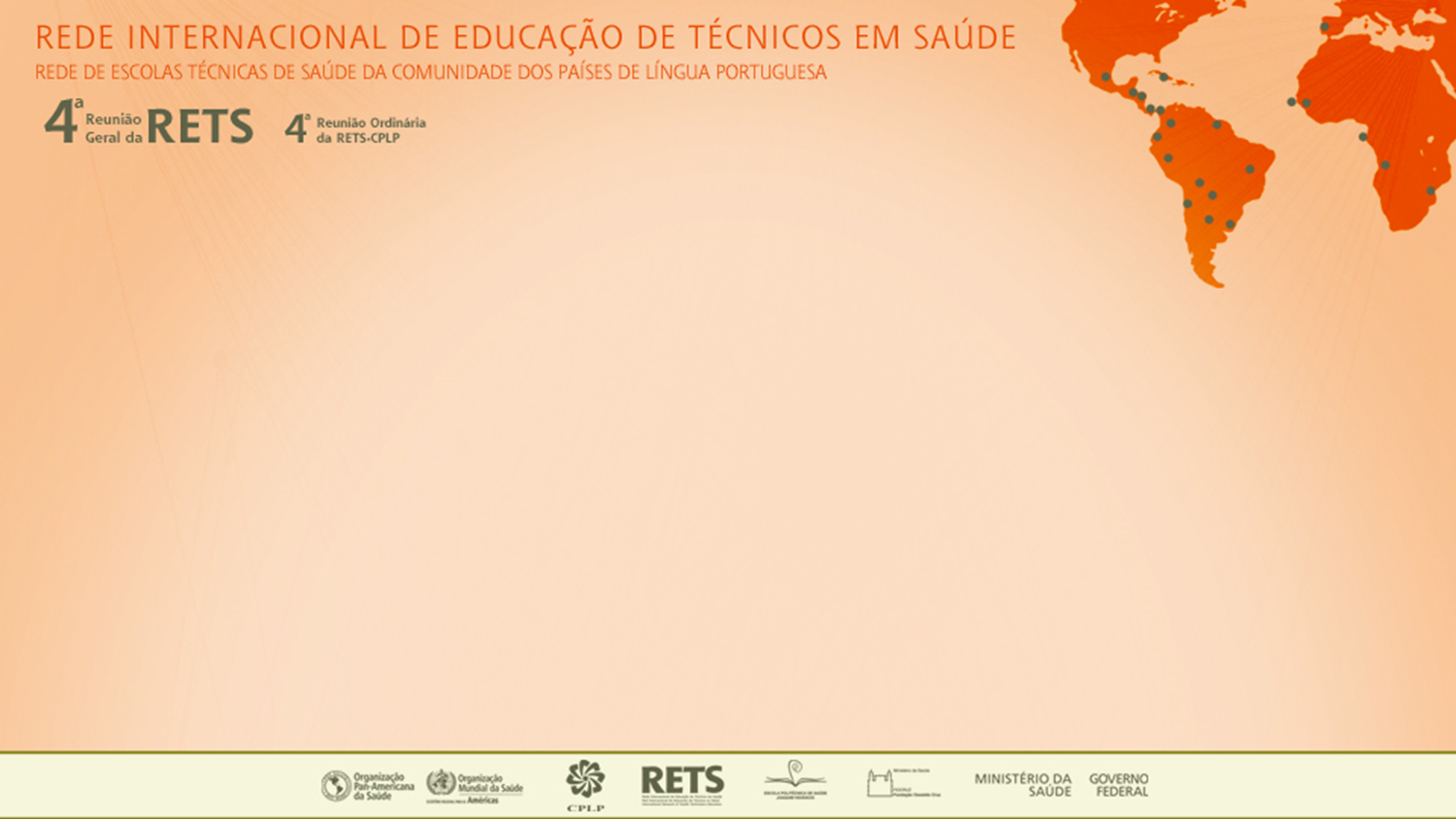 LECCIONES APRENDIDAS y DESAFÍOS
Sin embargo, necesitamos avanzar, y para eso, se hace necesario enfrentar desafíos:
 Dar visibilidad a las agendas de trabajo que incluyen la categoría de los técnicos en salud – la porción más significativa del personal vinculado a los servicios de salud; 
Fortalecer las alianzas políticas con los objetivos de garantizar el rol de articulación política de la red y de ampliar su capacidad de financiamiento;
Construcción de proyectos estructurantes de formación docente para la región.
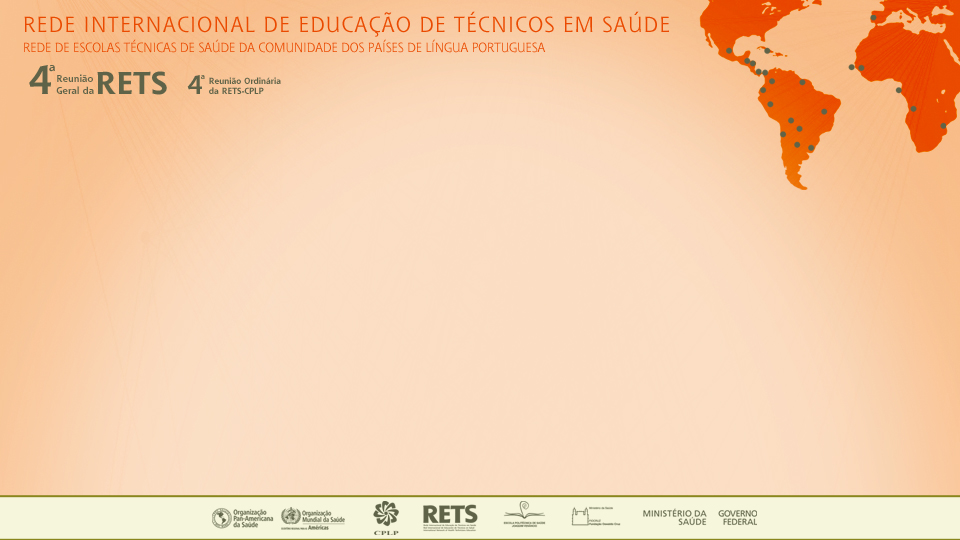 AGENDA DE TRABAJO  12/11 (T) -  13/11 (M/T)
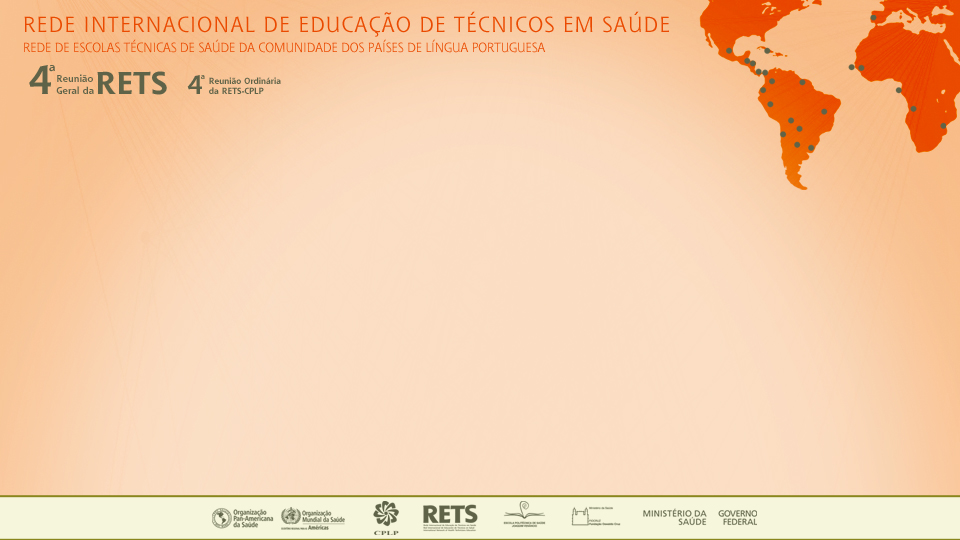 ¡GRACIAS!
Secretaría Ejecutiva de la RETS
Escuela Politécnica de Salud Joaquim Venâncio (EPSJV/Fiocruz)
Coordinación de Cooperación Internacional (CCI/EPSJV)

Contactos:
Website http://www.rets.epsjv.fiocruz.br 
E-mail: 	rets@epsjv.fiocruz.br -  cci@fiocruz.br
Telefone: (55) 21 3865 9730